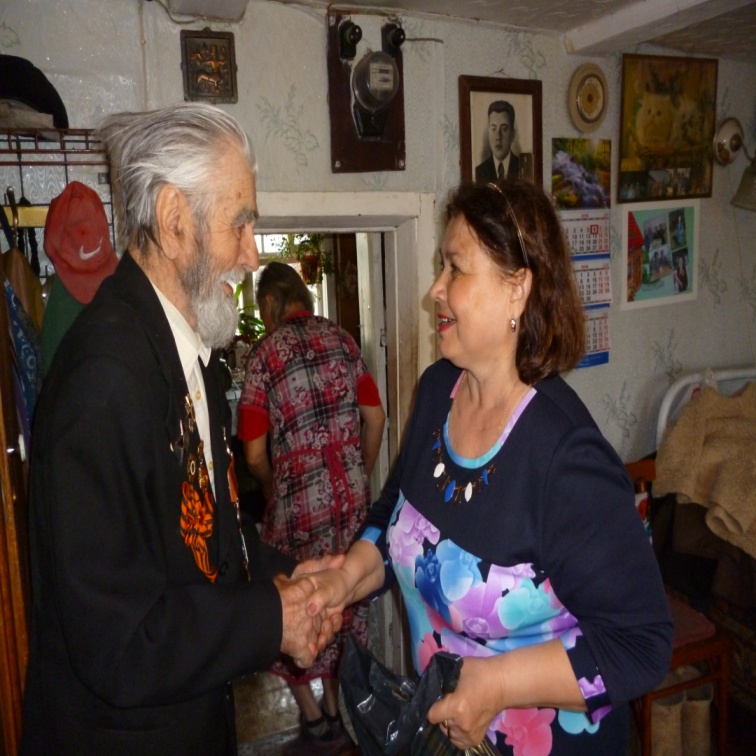 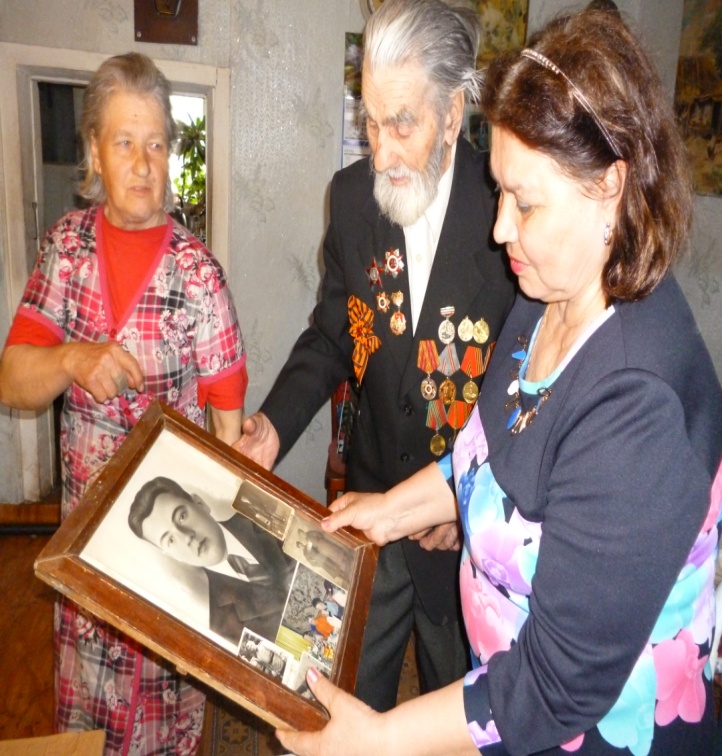 06.05.2016.
 «До победы дошел до конца» - встреча с ветераном.
Петровская сельская библиотека  с Петровским СДК организовало встречу с ветеранам ВОВ Беловым И.Г.
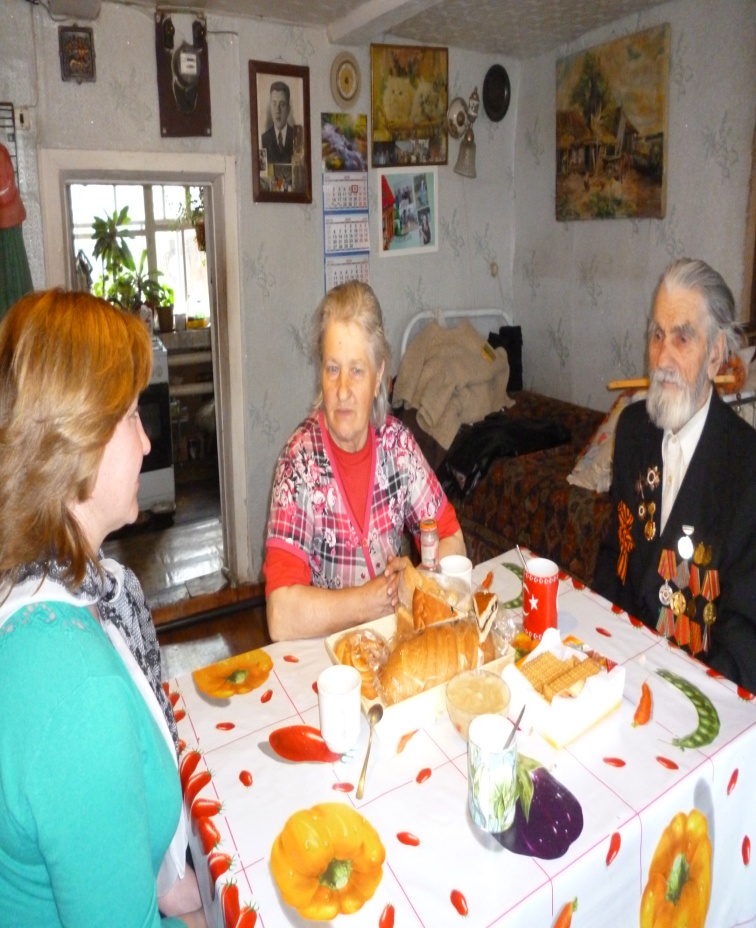 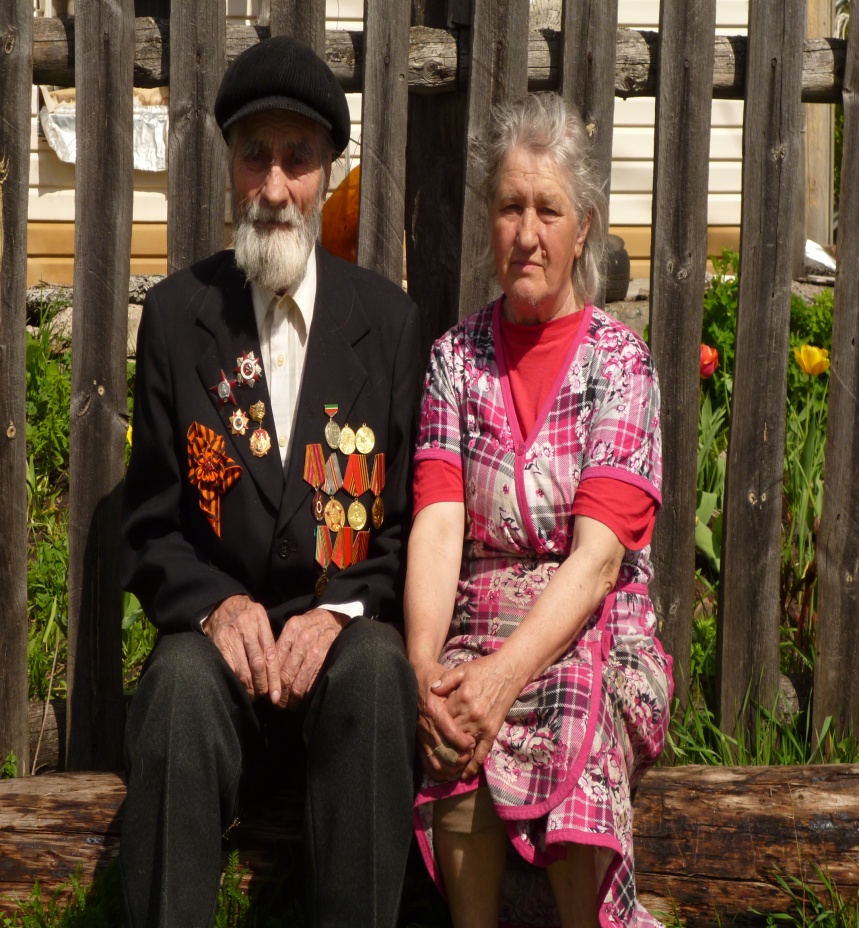 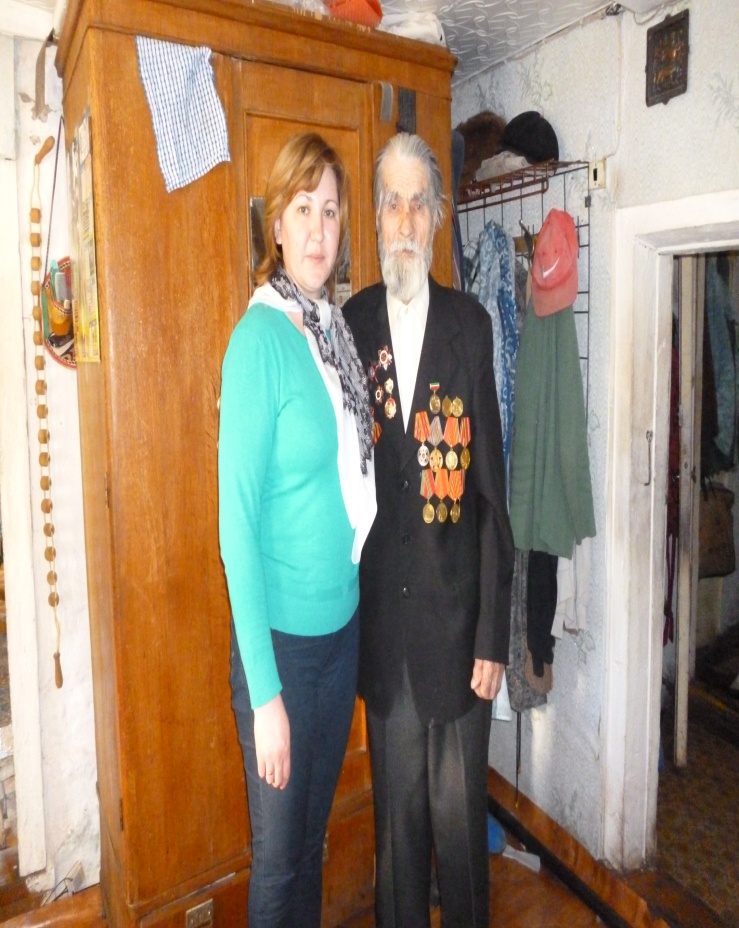